The Future of Work
CIGFARO – 21 September 2021
1
Working from Home sounded so glamourous …
Future of Work - CIGFARO - 2021-09-21
2
Future of Work - CIGFARO - 2021-09-21
3
Working From Home - WfH
Future of Work - CIGFARO - 2021-09-21
4
Is this the way we manage performance?
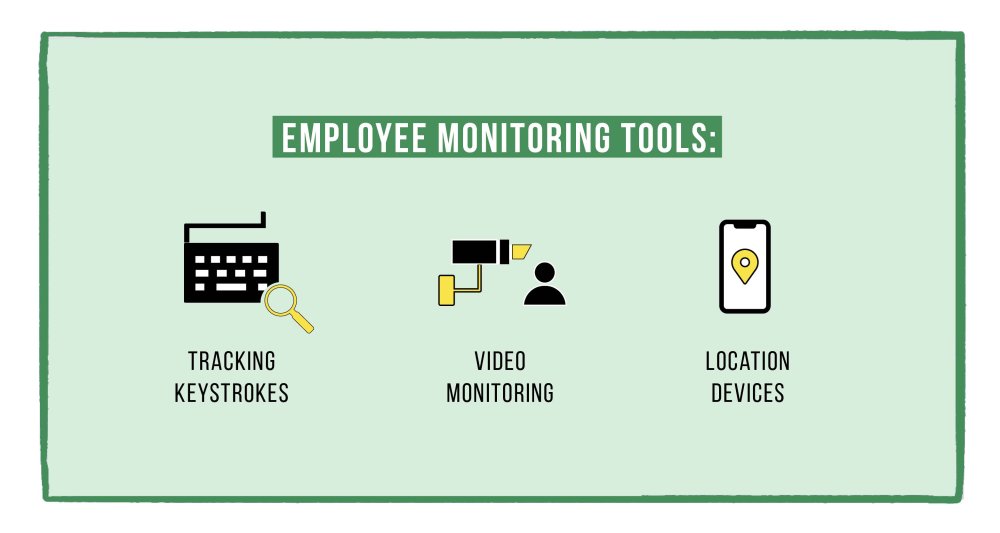 Future of Work - CIGFARO - 2021-09-21
5
Manager Role – Motivating Staff …
Future of Work - CIGFARO - 2021-09-21
6
WfH – is this the Future of Work?
Future of Work - CIGFARO - 2021-09-21
7
Future of Work – Some Considerations for WfH
Remote interviews 
Supporting documents for interviewee
Bandwidth availability
Psychometric Tests -  one venue/many venues
Onboarding new staff
“In office”
Sharing corporate culture
Handing over computers / tools
Training on tools used – online computer training?
Management of Cyber Security
Password protection
Virtual Private Network 
POPIA
Management
Outputs and outcomes, milestone management
Time management
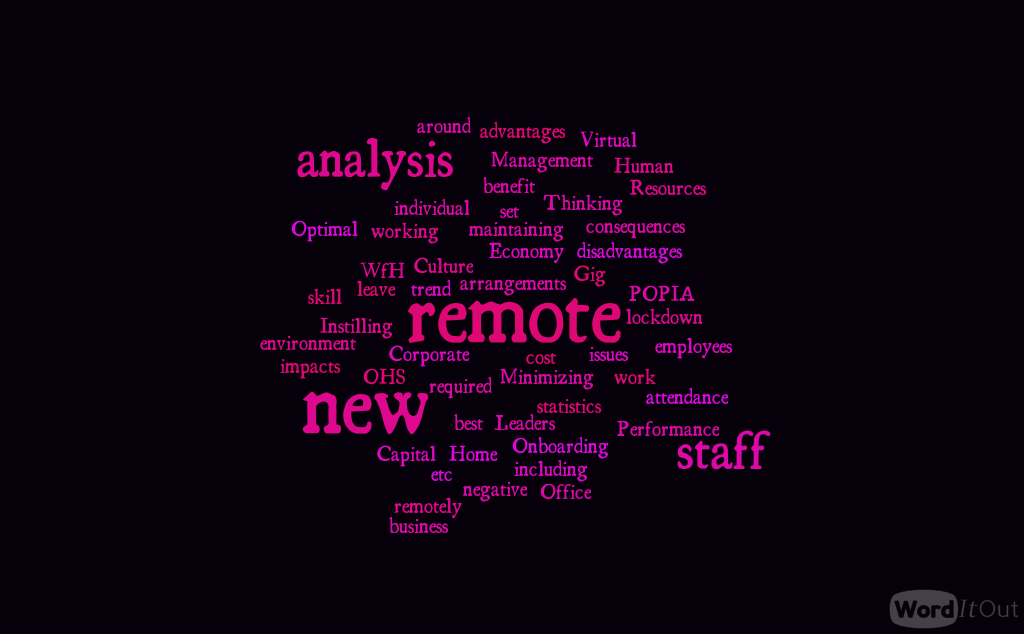 New Opportunities
Gig Economy
Overseas training (time differences)
Reduce/reconfigure workplaces to “hot desks”
Reduction in sick leave
New Challenges
Distance from work (for F2F meetings)
“Home office provision”
Different Abilities
Future of Work - CIGFARO - 2021-09-21
8
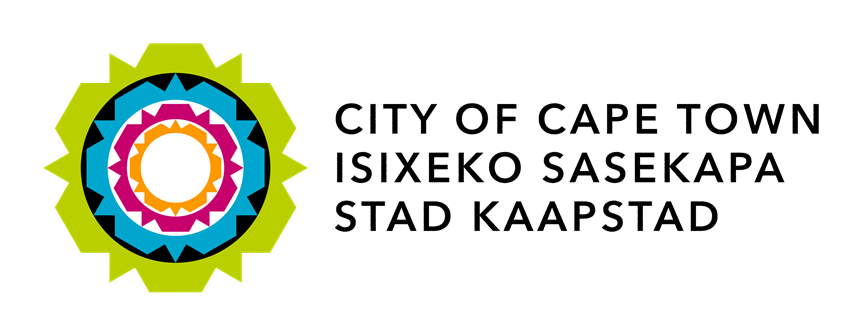 Thank You
For Queries contact: Louise.Muller@capetown.gov.za
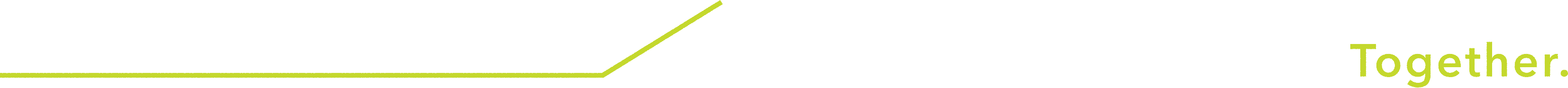 Future of Work - CIGFARO - 2021-09-21
9